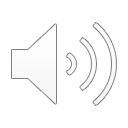 48. Wow, I'm a Christian Now!
Part 5
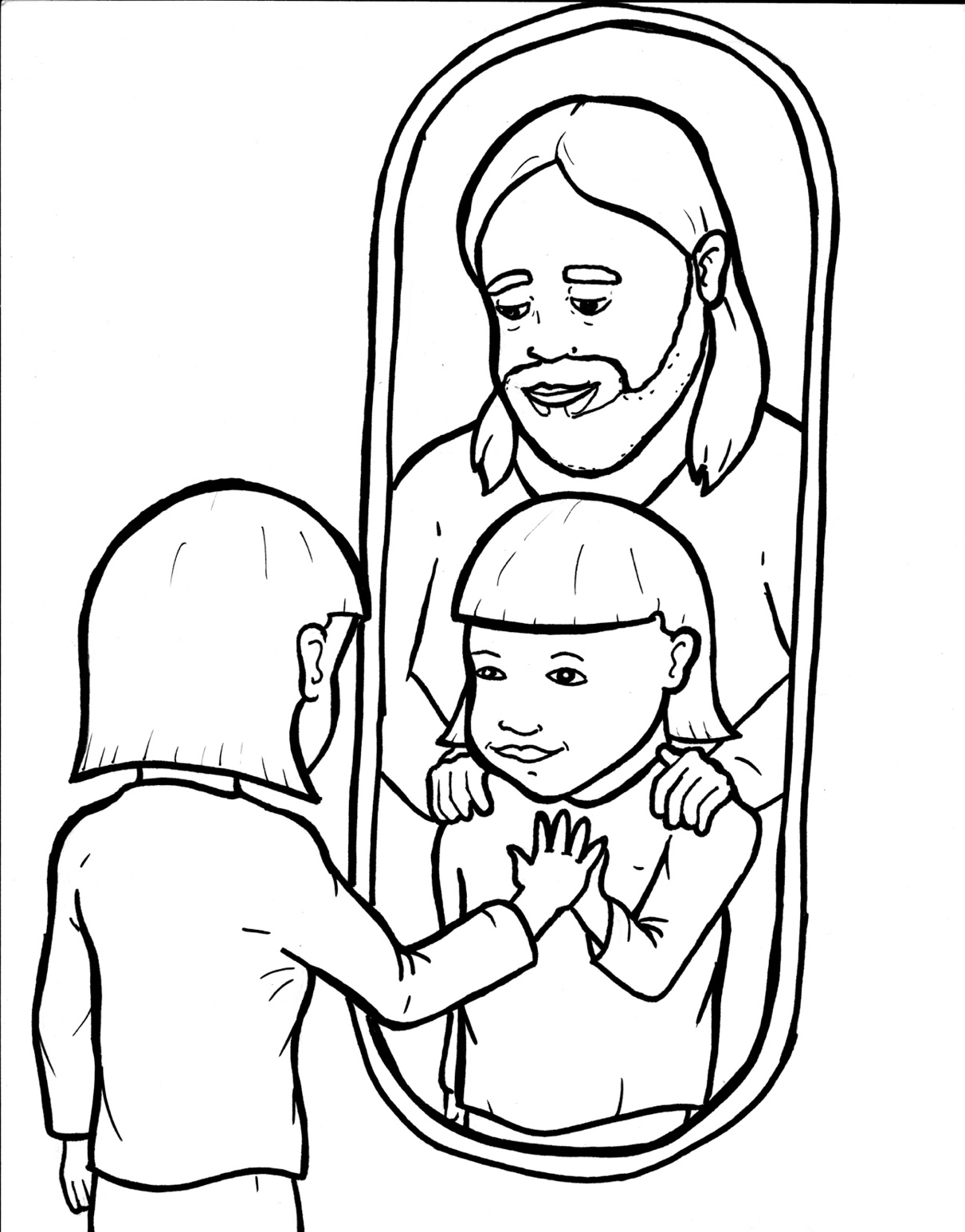 Vocabulary
Original Bible Story
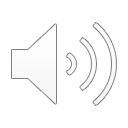 Vocabulary
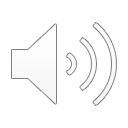 foundation
(foun –
tion):
DA –
the beginning; everything else is built upon it
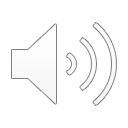 defect
fect):
(DE –
something wrong or missing
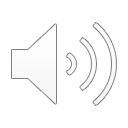 pleasure
(PLEA
– sure):
enjoyment and happiness
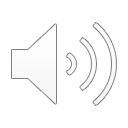 favor
(FA –
vor):
approval, blessing
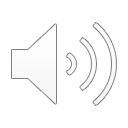 abound
(a –
BOUND):
to be filled with
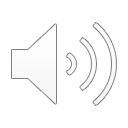 mystery
y):
(MYS –
ter –
secret or a puzzle without an answer
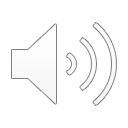 Wow, I'm a 
Christian Now!
Ephesians 1:3-10
World English Bible (WEB)
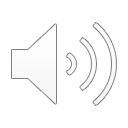 Blessed be the God and Father of our Lord Jesus Christ, who has blessed us with every spiritual blessing in the heavenly places in Christ,
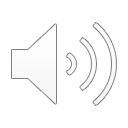 even as he chose us in him before the foundation of the world, that we would be holy and without defect before him in love,
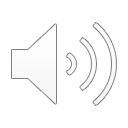 having predestined us for adoption as children through Jesus Christ to himself, according to the good pleasure of his desire,
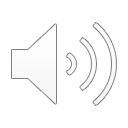 to the praise of the glory of his grace, by which he freely gave us favor in the beloved,
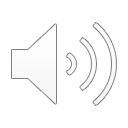 in whom we have our redemption through his blood, the forgiveness of our trespasses, according to the riches of his grace,
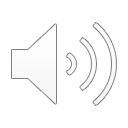 which he made to abound toward us in all wisdom and prudence,
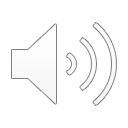 making known to us the mystery of his will, according to his good pleasure which he purposed in him
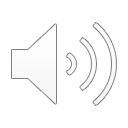 to an administration of the fullness of the times, to sum up all things in Christ, the things in the heavens and the things on the earth, in him.